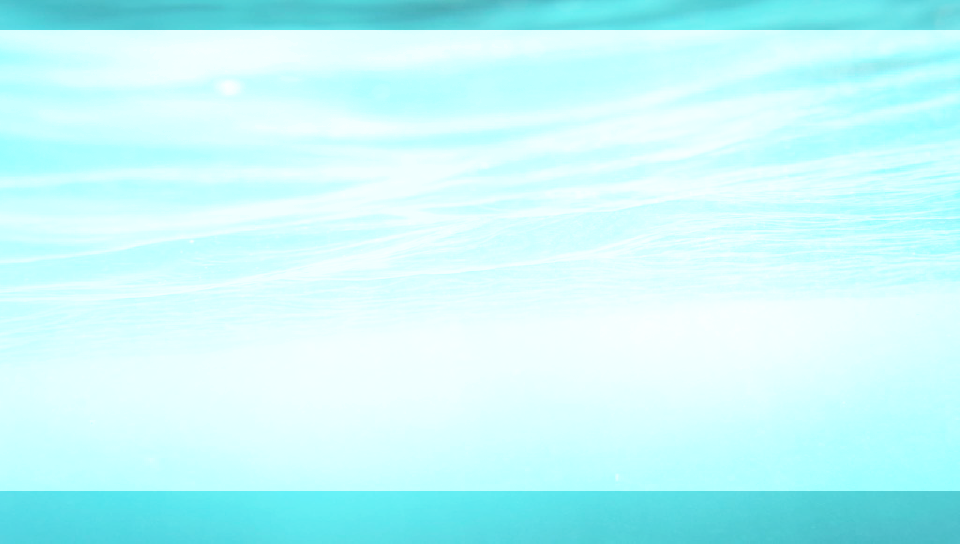 Modelo de diagrama de espinha de peixe com linha do tempo
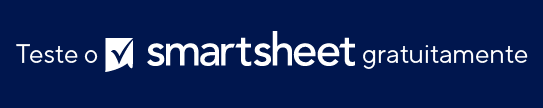 Quando usar o modelo: use o diagrama de espinha de peixe com linha do tempo para descrever a progressão cronológica de projetos ou eventos. As equipes de marketing, por exemplo, podem usar esse modelo para acompanhar o desenvolvimento de campanhas ao longo de vários anos. Os gerentes de projeto podem destacar marcos e prazos importantes no ciclo de vida de um projeto. Também é possível usar a linha do tempo para análise de problemas, como mapear fatores causais em vários momentos. 
  
Recursos importantes do modelo: o modelo oferece um sistema codificado por cores para uma rápida comparação ano a ano. Os pontos de ramificação têm espaço para anotações detalhadas de eventos ou estágios significativos. Além disso, o design pode ter uma série de pontos de dados sem comprometer a legibilidade.
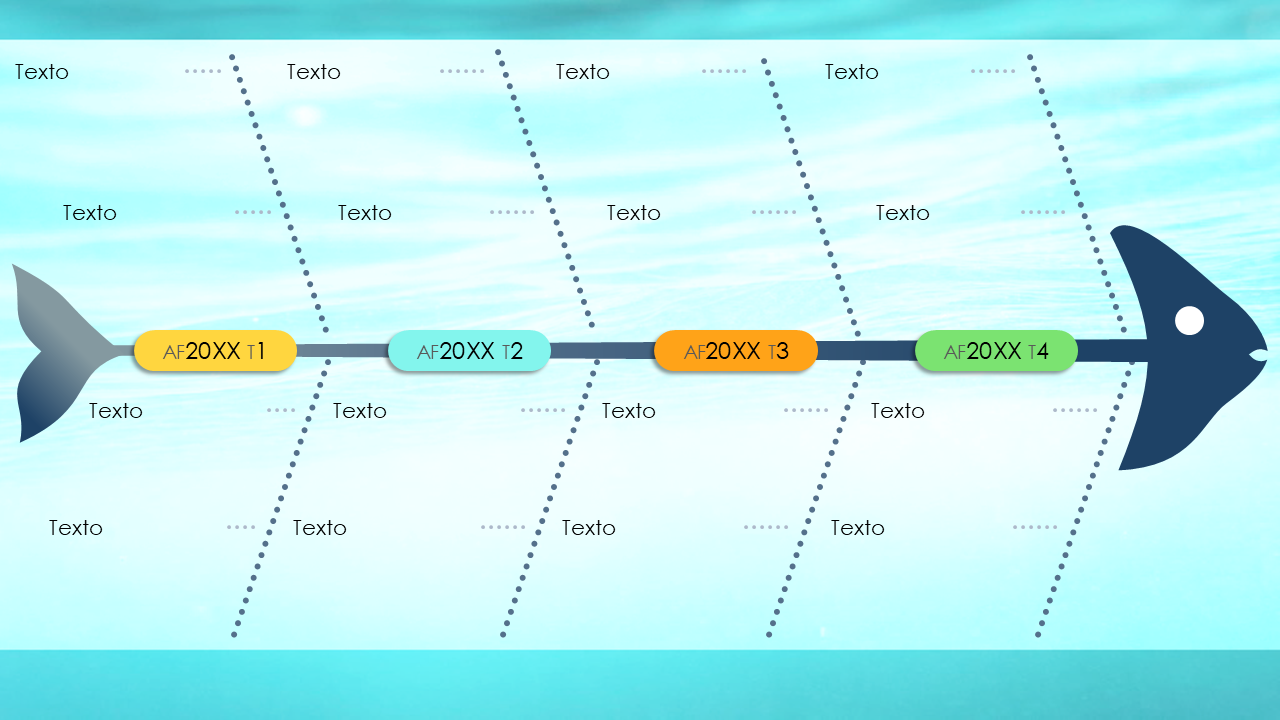 Modelo de diagrama de espinha de peixe com linha do tempo em PowerPoint
Texto
Texto
Texto
Texto
Texto
Texto
Texto
Texto
AF20XX T1
AF20XX T2
AF20XX T3
AF20XX T4
Texto
Texto
Texto
Texto
Texto
Texto
Texto
Texto